Introduction to MS Dynamics NAV XIII. (General Journal and its use)
Ing.J.Skorkovský,CSc. 
MASARYK UNIVERSITY BRNO, Czech Republic 
Faculty of economics and business administration 
Department of corporate economy
General Journals and its use in G/L
It enables to post and apply payment to „open“ invoices
It enables to post an amount from one  account to another
Recurring operations (periodic posting of similar transactions) are much more easier
General Journals and its use in G/L
You use the General Journal window to post transactions to G/L, bank, customer, vendor and fixed assets accounts. In a general journal, you enter the relevant information for the transaction, such as the posting date, amount and the accounts you want to post to. The information you enter in a journal is temporary and can be changed as long as it is in the journal.

If you often use the general journal to post the same or similar journal lines, for example, in connection with payroll expenses.
Applying principle
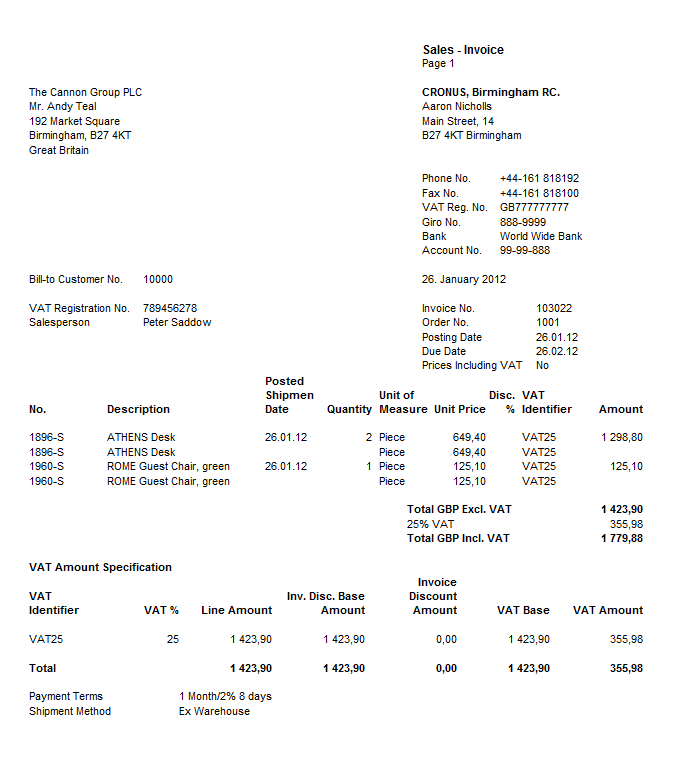 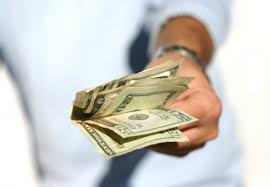 Apply
From customer 10000 by Ctrl-F5
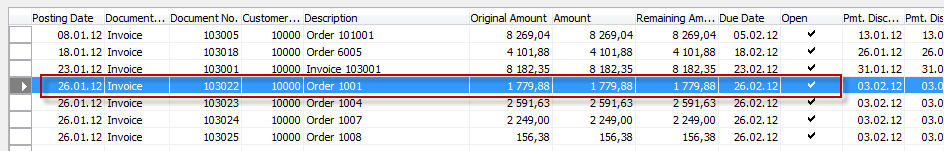 Impacts to G/L (General Ledger Entries)
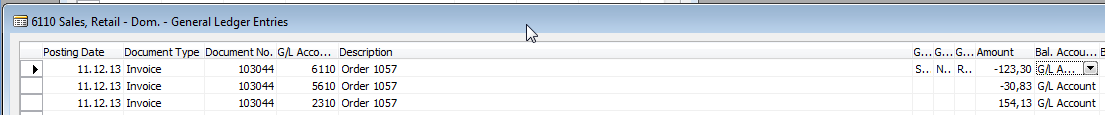 343 xxx  DPH 25% 
5610  Sales VAT 25%
30,83
221 000 Účet v bance- CZ
2920 Bank Account
311000 Zákazník
2310 Customer Domestic
602000 Tržba
6110 Sales Retail Domestic
154,13
154,13
154,13
123,30
Setup of General Journal
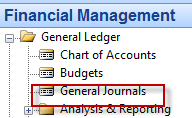 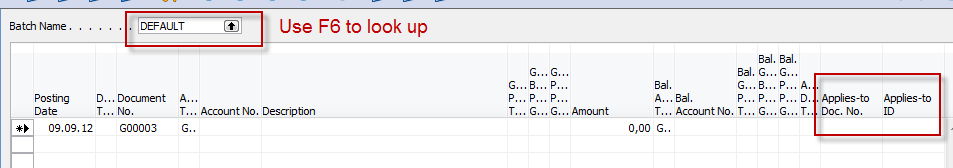 Enter a new line by F3 and batch name 
e.g. Classic and add balancing  Banking Account with code NBL
and then click OK !!!!
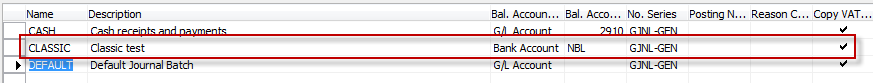 Enter two new fields by right mouse click on the GJ bar. The name of the fields
are specified by red rectangle  above. Then click OK.
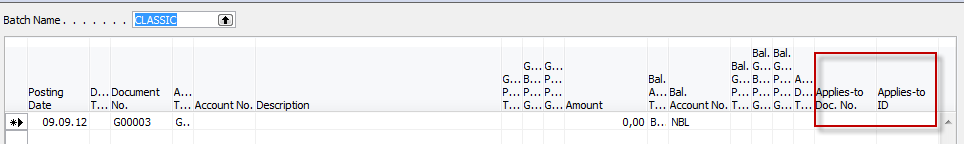 Entering data to G/L and Apply
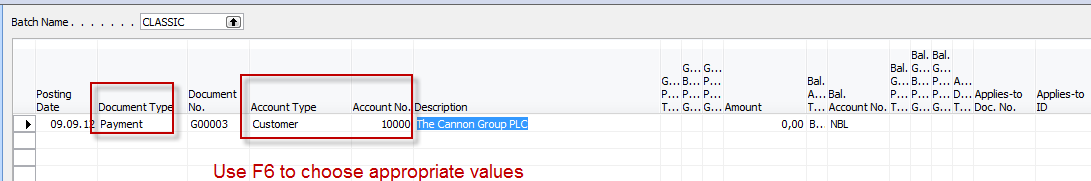 F6
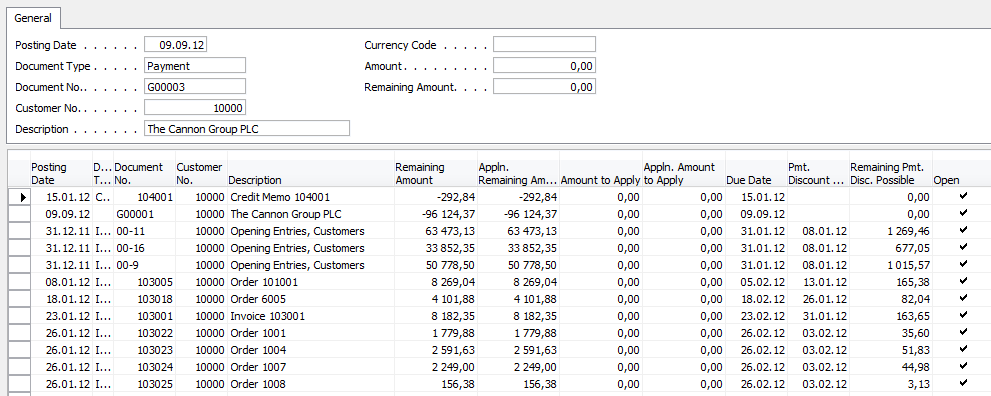 List of all open invoices
Entering data to G/L and Apply
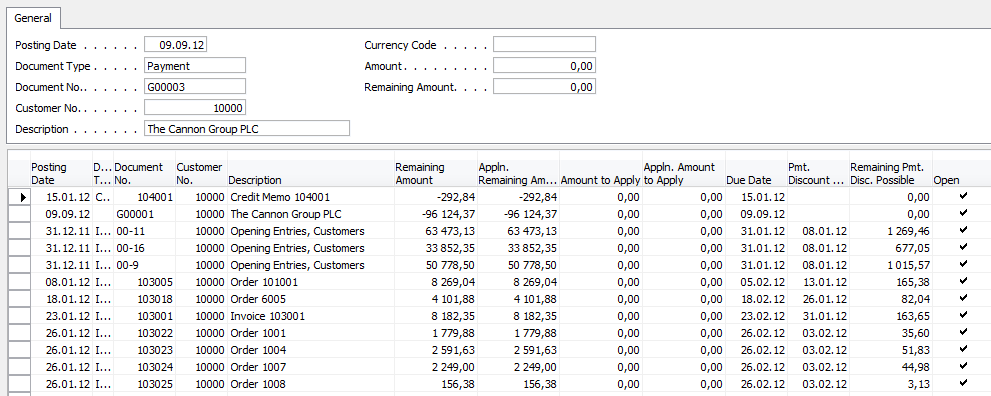 Make a choice of one of them and enter OK
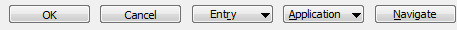 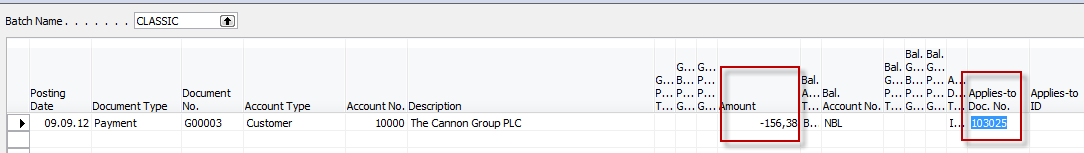 Post GJ with correct data by F11
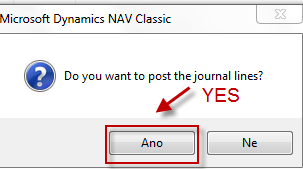 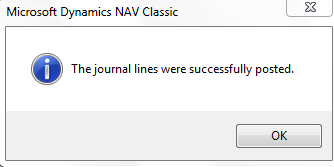 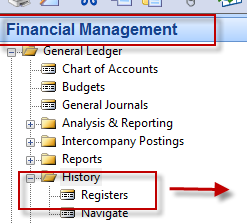 See next slide
Results in General Ledger
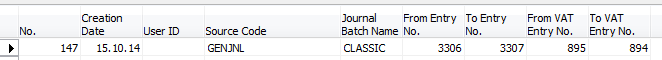 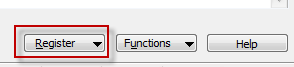 2920 Bank Account
2310 Customer Domestic
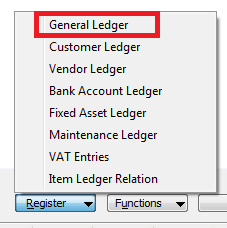 156,38
156,38
156,38
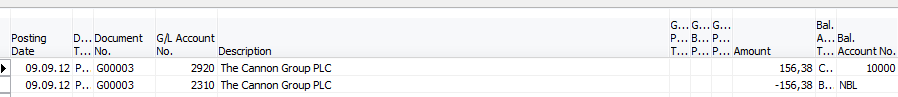 Results in Customer Ledger Entry
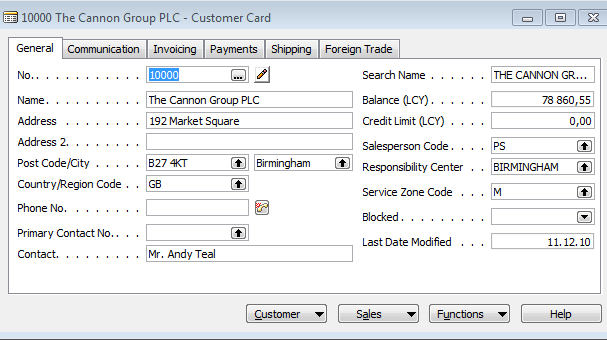 Find appropriate 
Customer Card and CTRL-F5
See next slide
Results in Customer Ledger Entry
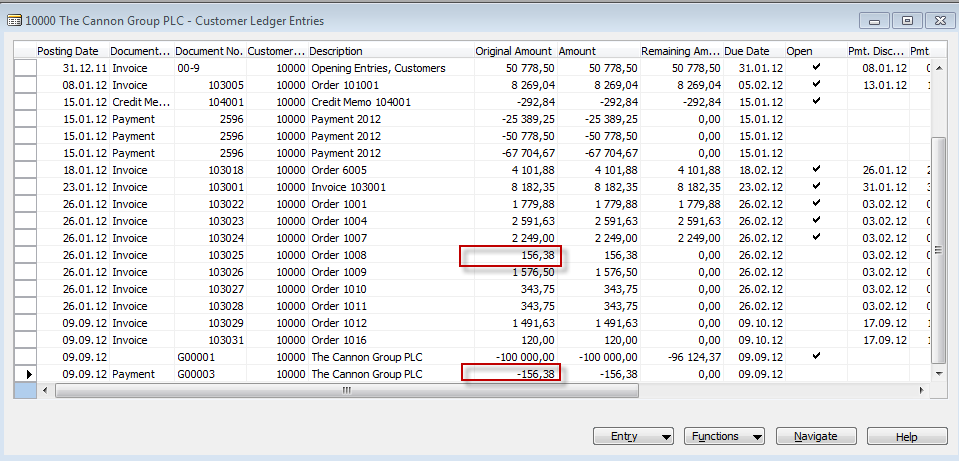 = Application
Unapply in Customer Ledger Entry
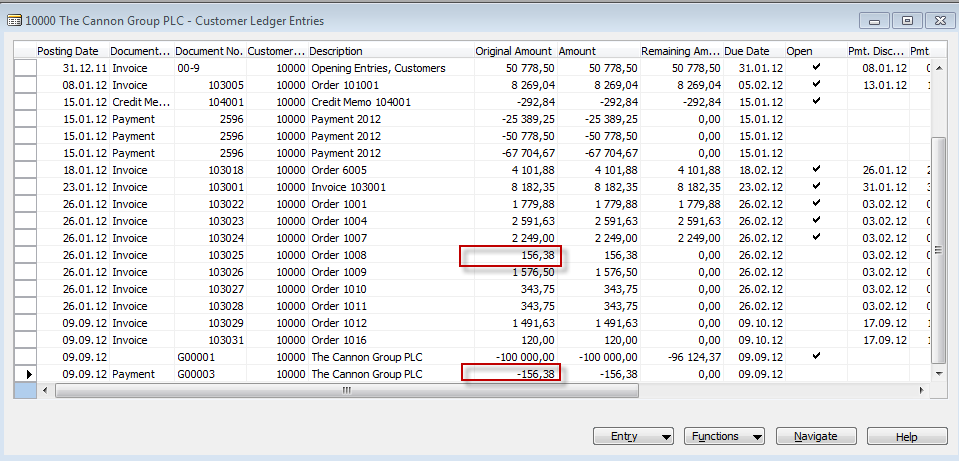 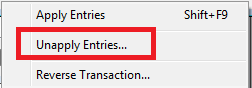 Unapply in Customer Ledger Entry
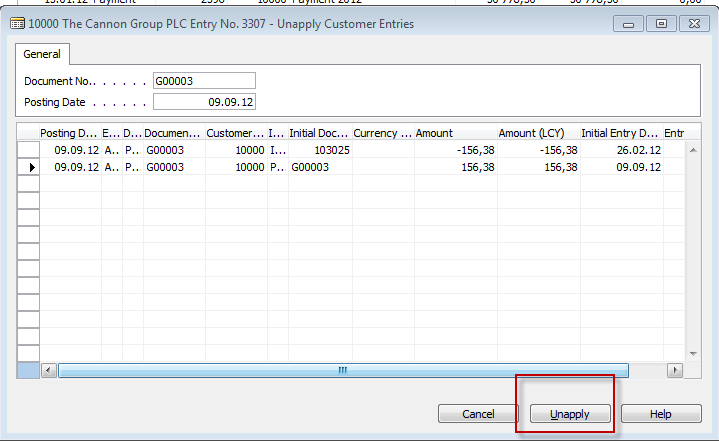 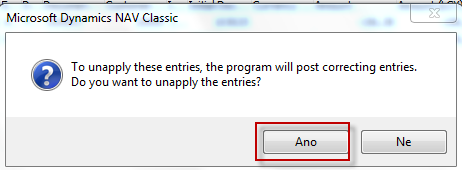 See next slide
Unapply in Customer Ledger Entry
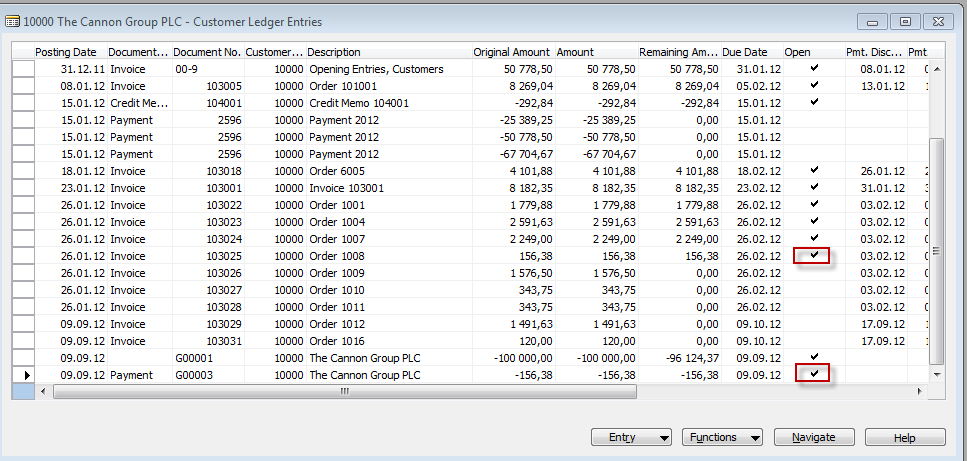 Both entries are open  again !!!!
Apply Entries by use of Shift-F9
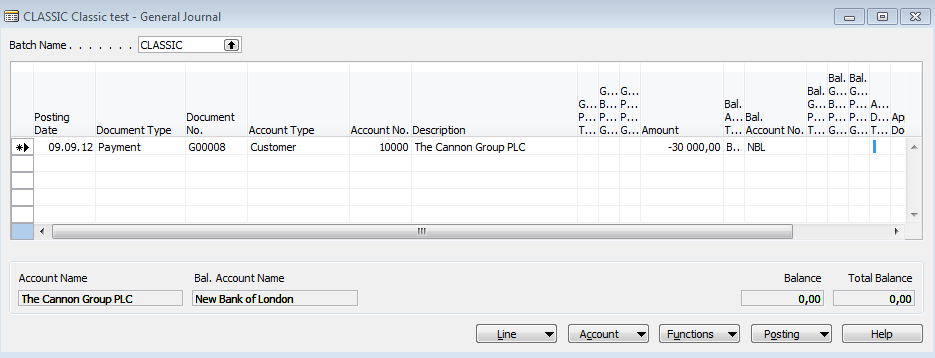 Shit-F9 Apply Entries
See next slide
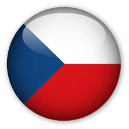 Only for the course
BPH_PIS2 in Czech language
Apply Entries by use of Shift-F9
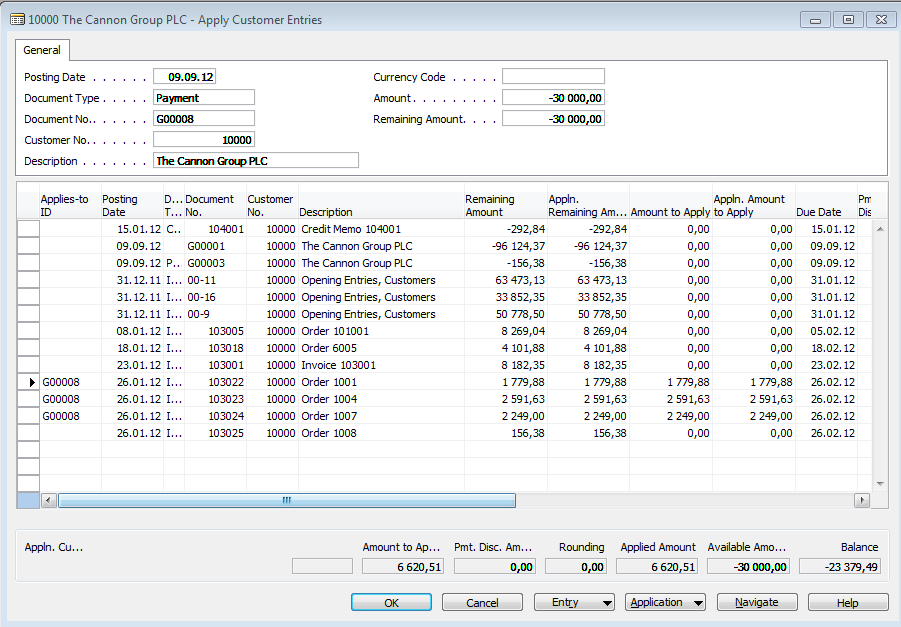 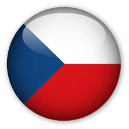 Only for the course
BPH_PIS2
By use of toggle switch (key) F9  and OK
in Czech language
Apply Entries by use of Shift-F9
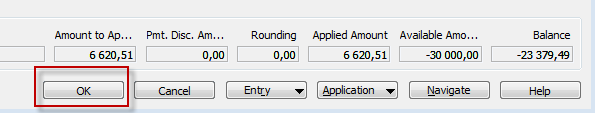 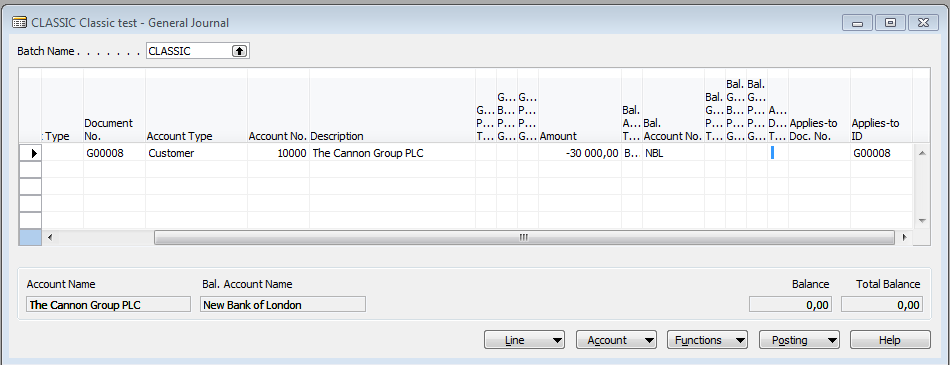 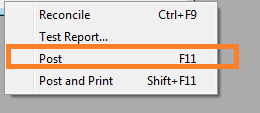 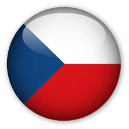 Only for the course
BPH_PIS2 in Czech language
Apply Entries from Customer Card by use of Ctrl-F5 and Applied Entries
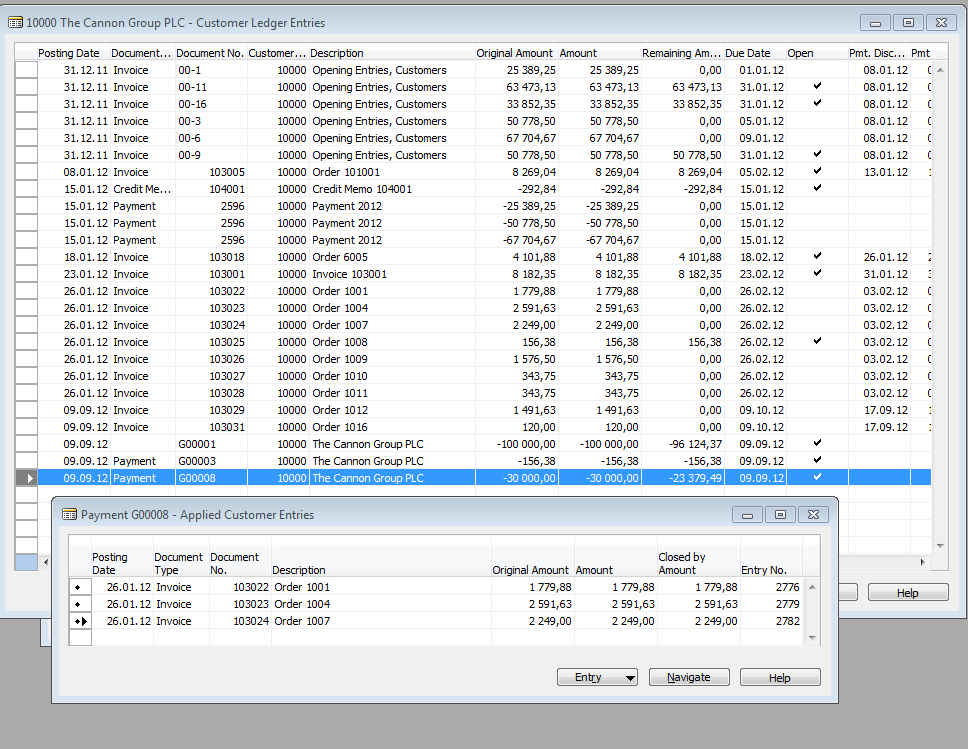 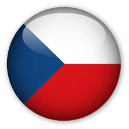 Only for the course BPH_PIS2 in Czech language
Enter payment 100 000 into GJ (Customer)(another type of Payment application from  Customer Ledger Entries  : only presentation )
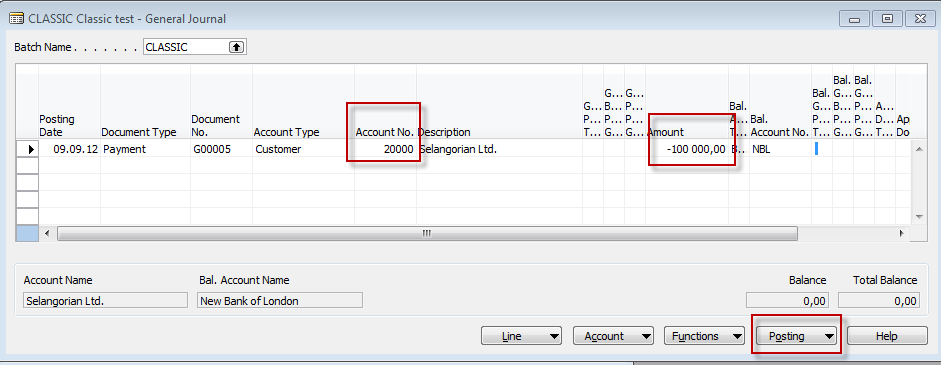 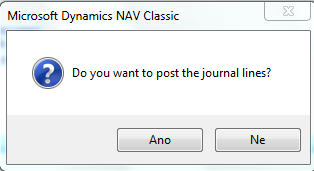 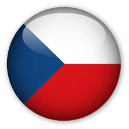 Only for the course BPH_PIS2 in Czech language
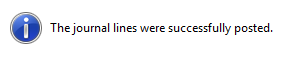 Open entries from Customer Card by Ctrl-F5 so you can see unapplied payment (another type of Payment application from  Customer Ledger Entries  : only presentation)
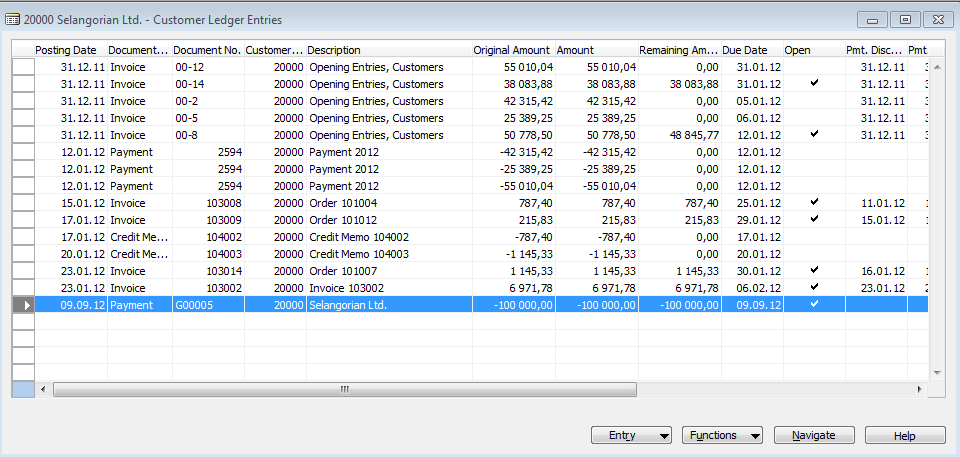 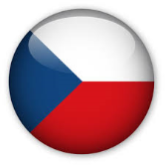 Only for the course
BPH_PIS2 in Czech language
Enter Shift-F9
From Function Button
Apply open payment to more than one open invoices(another type of Payment application from  Customer Ledger Entries  : only presentation)
Choice of two invoices by use of F9 key and then
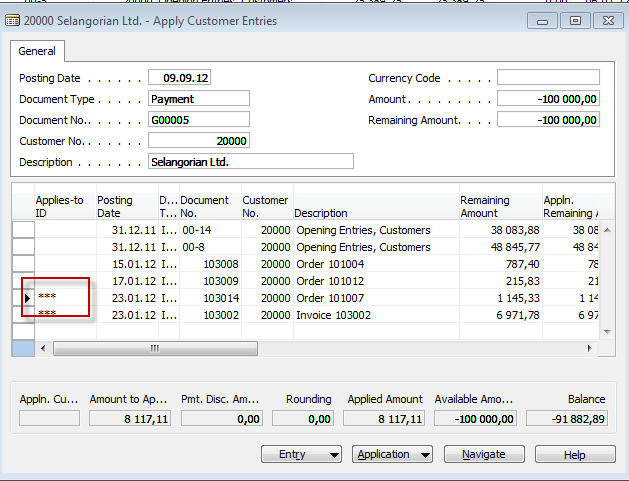 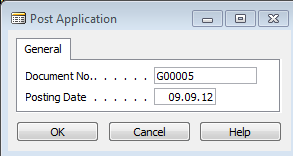 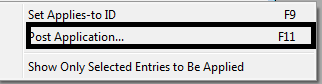 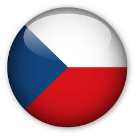 Only for the course
BPH_PIS2 in Czech language
Applied Entries from Entry button(another type of Payment application from  Customer Ledger Entries  : only presentation)
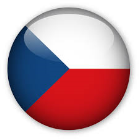 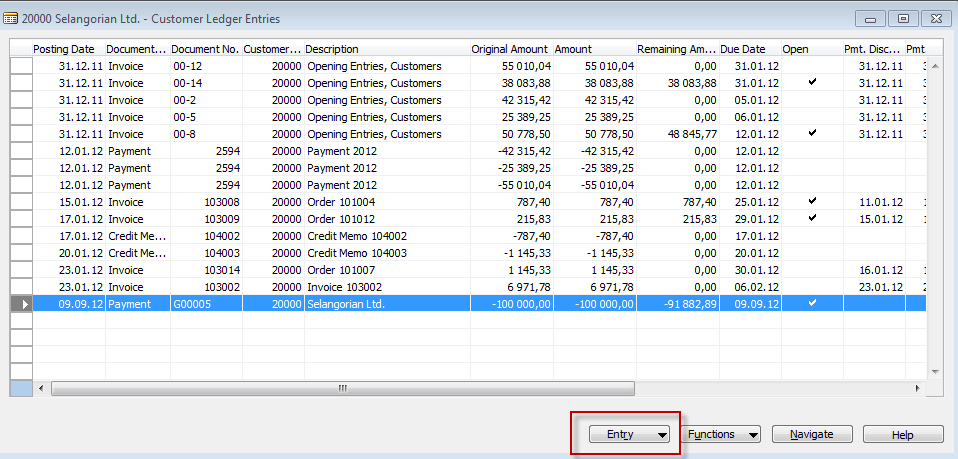 Only for the course
BPH_PIS2 in Czech language
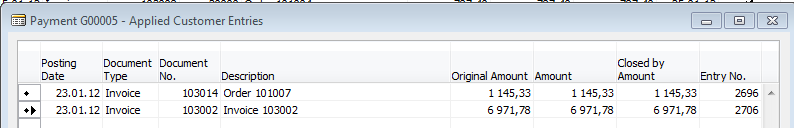 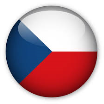 Only for the course BPH_PIS2 in Czech language
Amount transfer from one account to another one and Reverse
Account 2910 (261000 in Czech CHoA)
 must have Direct Posting ticked
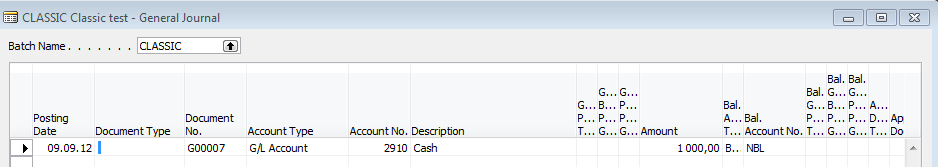 F11
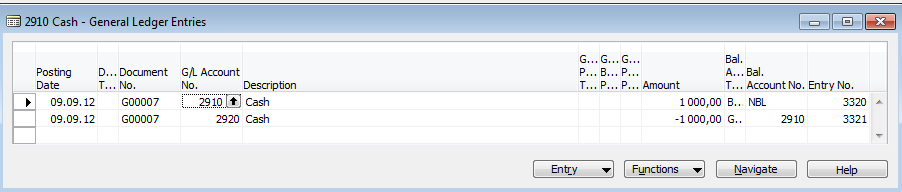 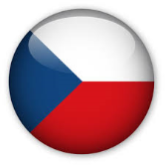 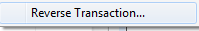 Only for the course
BPH_PIS2 in Czech language
Amount transfer from one account to another one and Reverse
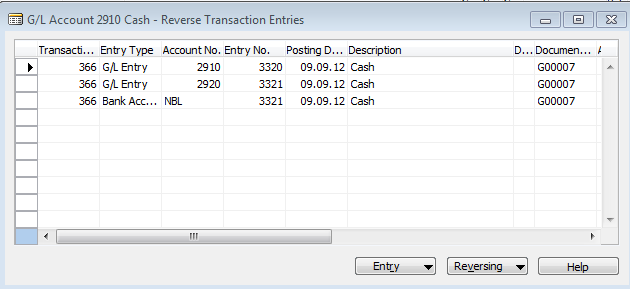 F11
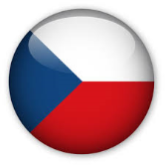 Only for the course
BPH_PIS2 in Czech language
Amount transfer from one account to another and Reverse
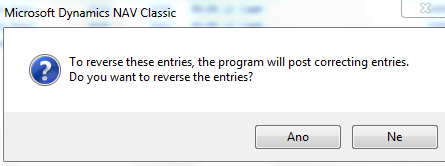 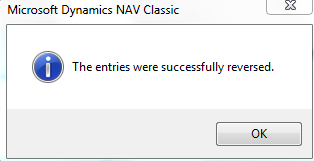 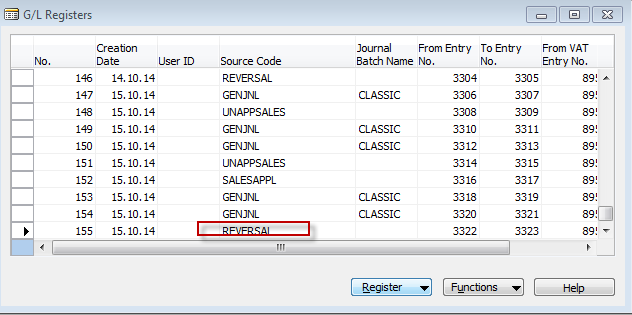 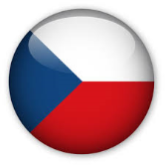 Only for the course
BPH_PIS2 in Czech language
Amount transfer from one account to another and Reverse
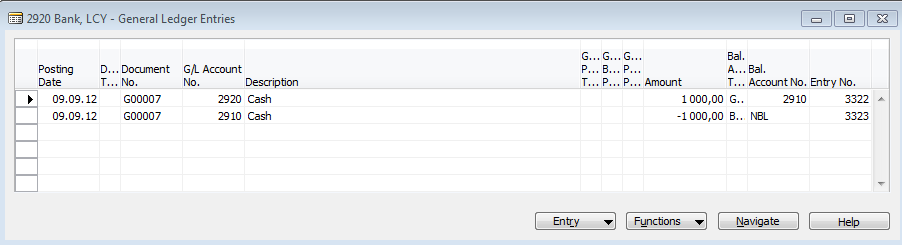 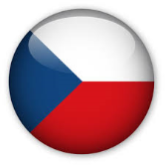 Only for the course
BPH_PIS2 in Czech language
End of the section XIII.
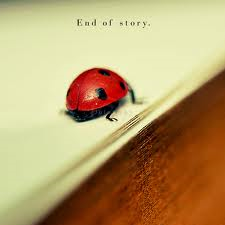